Summary of Atmospheric Convection
Convection occurs due to enhanced solar heating near the surface that increases atmospheric instability (i.e., making T increases faster downward than a stable atmosphere).
It transports energy and moisture from the boundary layer to the middle and upper troposphere, where LW radiation can escape to space. This leads to a radiative-convective equilibrium in the tropics. 
Convection affects the atmosphere through condensation, evaporation and vertical eddy transports of energy, moisture, and momentum.  
The Q1 (heating), Q2 (moisture sink), and Q3 (momentum transport) fluxes quantify the impacts of convection (sub-grid scale) on the environment (resolved scale in a GCM). 
On a large scale, the stablizing effect of convection balances the destablizing effect of solar heating and other large-scale forcing.
The mean state of the atmosphere is close to the moist adiabat (i.e., neutral for moist convection); but locally and at times, conditional instability (i.e., positive buoyancy above LCL) exists in the tropics and warm-season mid-latitudes.
CAPE represents the potential energy available for convection between the Level of Free Convection and Level of Neutral Buoyancy. 
Below LFC, there is often some negative buoyancy (convective inhibition or CIN) for a parcel to overcome (e.g., by turbulence lifting). 
There are three common types of convection: shallow cumulus, shallow stratocumulus, and deep cumulonimbus convection. Shallow cumulus convection is most common over the oceans and warm-season land.
A ATM551, Lecture #14Air–Sea and Land-Atmosphere Interactions
2
Outline of Today’s Lecture
Air-sea Interaction: the interaction between the atmosphere and the oceans
Air-sea interaction processes
Surface energy fluxes
Surface  water fluxes
Air-sea bulk formulas
-    Air-sea feedbacks
Air-sea momentum exchange (wind stress)
Air-sea CO2 fluxes

Land-Atmosphere Interaction: the interaction between land surface and the atmosphere.
Major processes
Major feedbacks
Distribution of land-atmosphere coupling strength
3
Major air-sea interaction processes
Any examples?
Solar radiation (SW): absorption, reflection and scattering by ocean surfaces
Infrared radiation: emission, reflection and absorption
Turbulent heat transfer (SH)
Evaporation – Latent heat flux (LH)
Precipitation 
Net freshwater flux (E-P)
Turbulent transfer of kinetic energy by tangential components (wind stress) – wind driven currents
Turbulent transfer of kinetic energy by normal components (normal pressure)
Ocean surface wave generation and decay
Mixing in the atmospheric boundary layer
Mixing (mechanical and convective) in the ocean 
Gas and aerosol exchanges – CO2, O2, sea salt, etc.
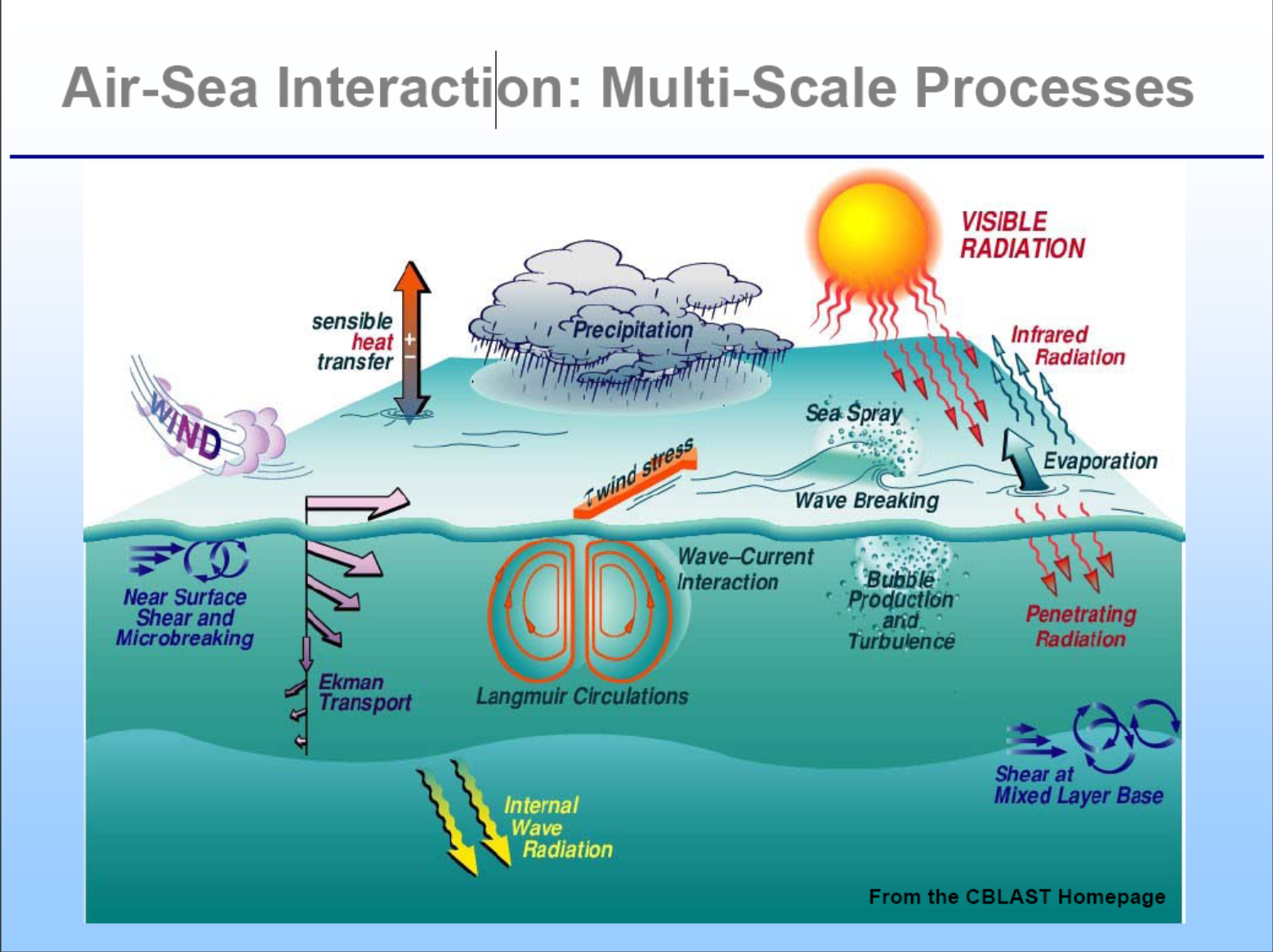 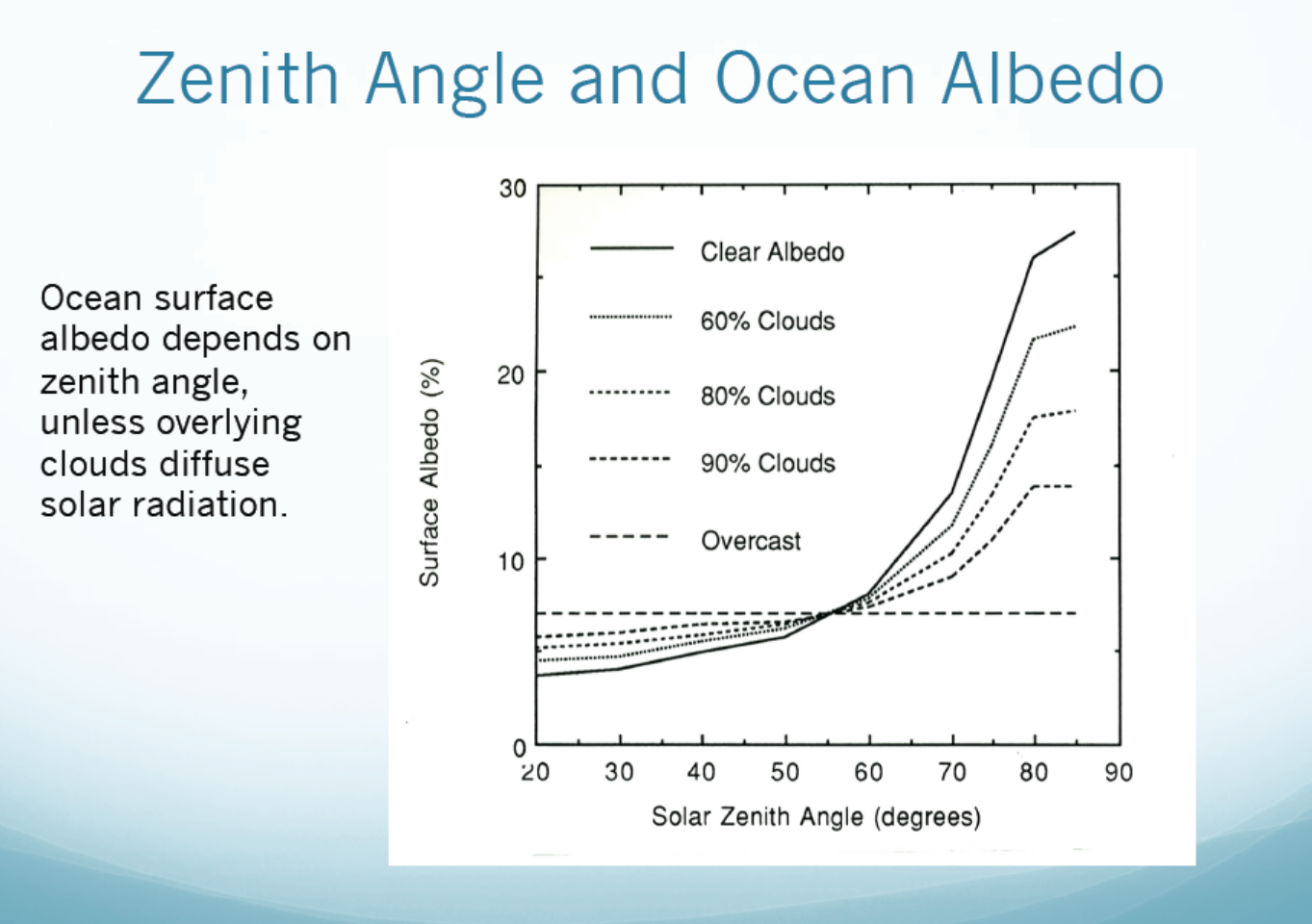 
Ocean surface albedo increases with solar zenith angle from ~5% to 25%
Seasonal Variations in Surface Net Solar Radiation
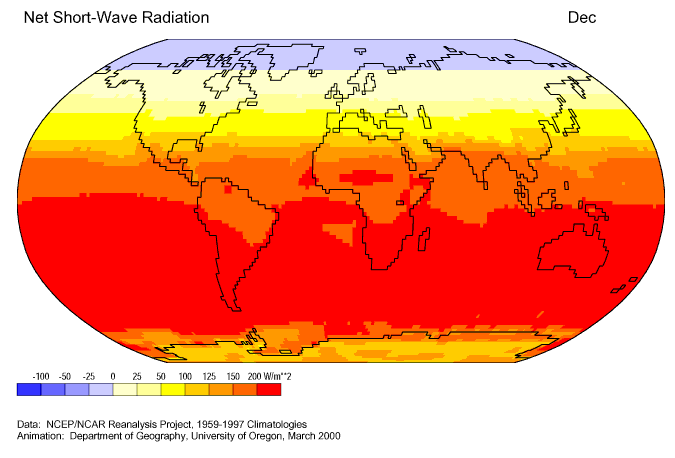 Depends on:
Season and latitude
Atmospheric albedo (clouds and aerosols)
Surface albedo
Seasonal Variations in Surface Net LW Radiation
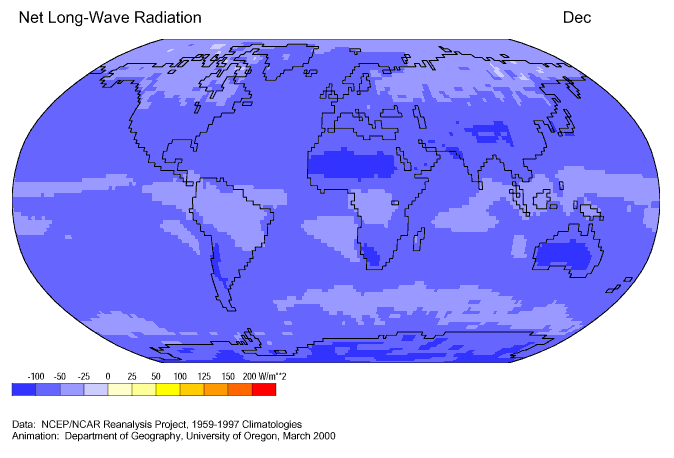 ( LW  – LW   ): negative = sfc.cooling
Depends on:
Surface temperature (Ts) and type
Near surface air T (Ta) and humidity
Ts  Ta difference
Cloud amount
Seasonal Variations in Surface Net Radiation
positive = surface warming
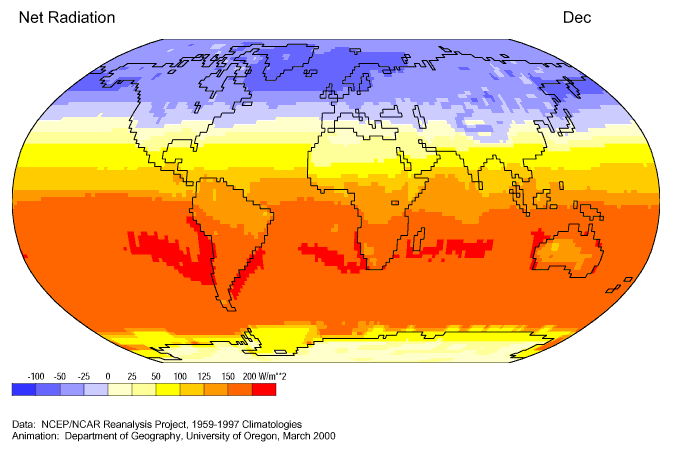 Depends on:
Season and latitude
Atmospheric albedo (clouds and aerosols)
Surface albedo
Ts  Ta difference
Seasonal Variations in Surface Sensible Heat Flux
positive = upward, negative=downward
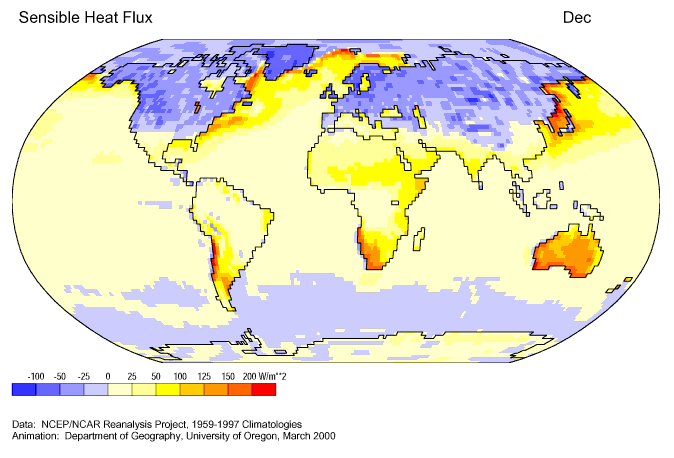 Depends on:
Ts  Ta difference
Near-surface wind speed
Seasonal Variations in Surface Latent Heat Flux
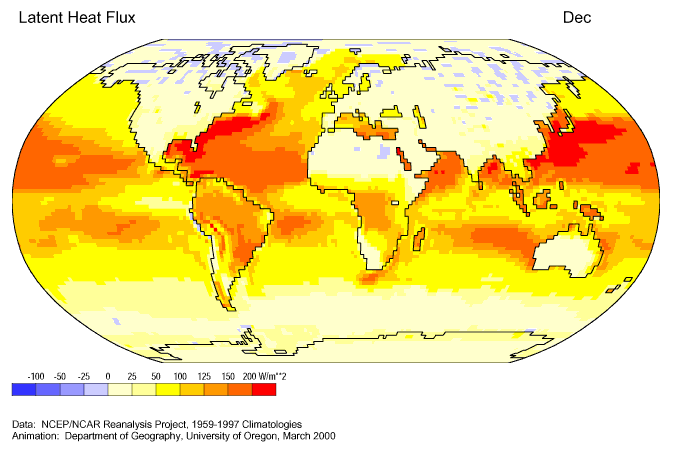 Depends on:
qs  qa difference
Near-surface wind speed
Annual
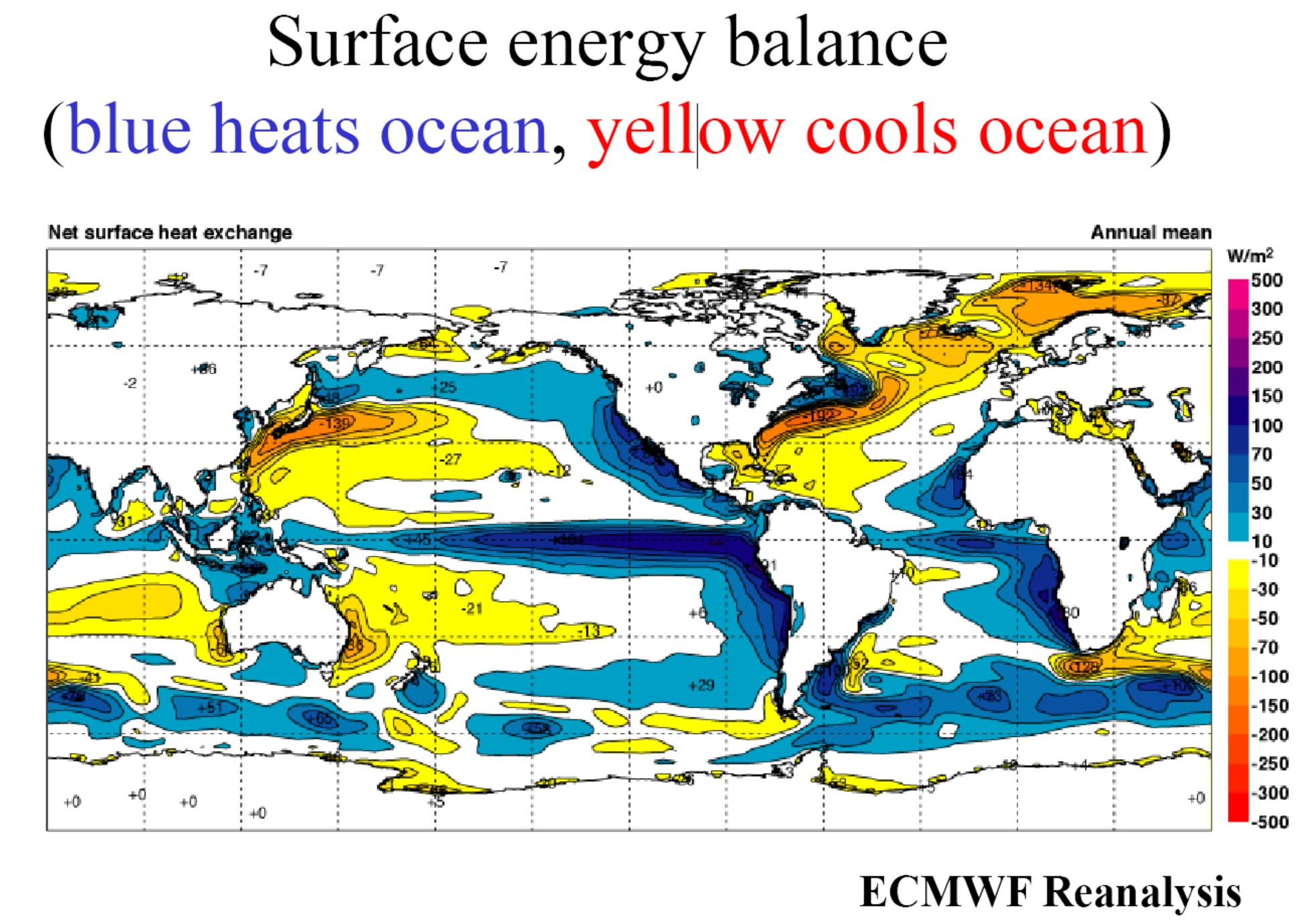 Seasonal Variations in Surface Net Energy Flux
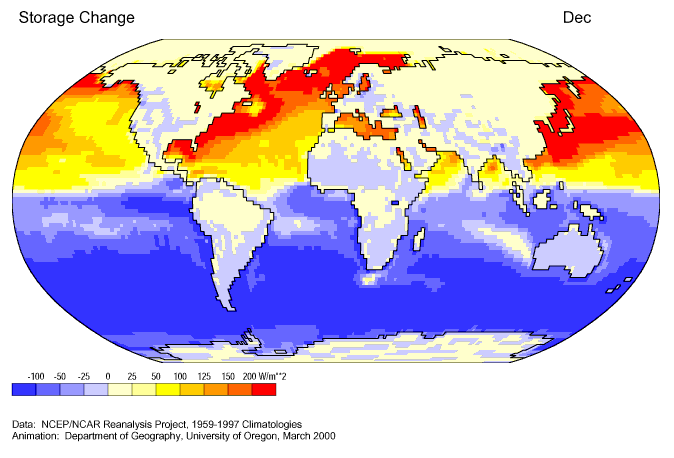 positive = upward, negative=downward
Depends on:
Solar radiation (season and latitude)
LH flux and net LW flux
Evaporation (E) vs. Precipitation (P)
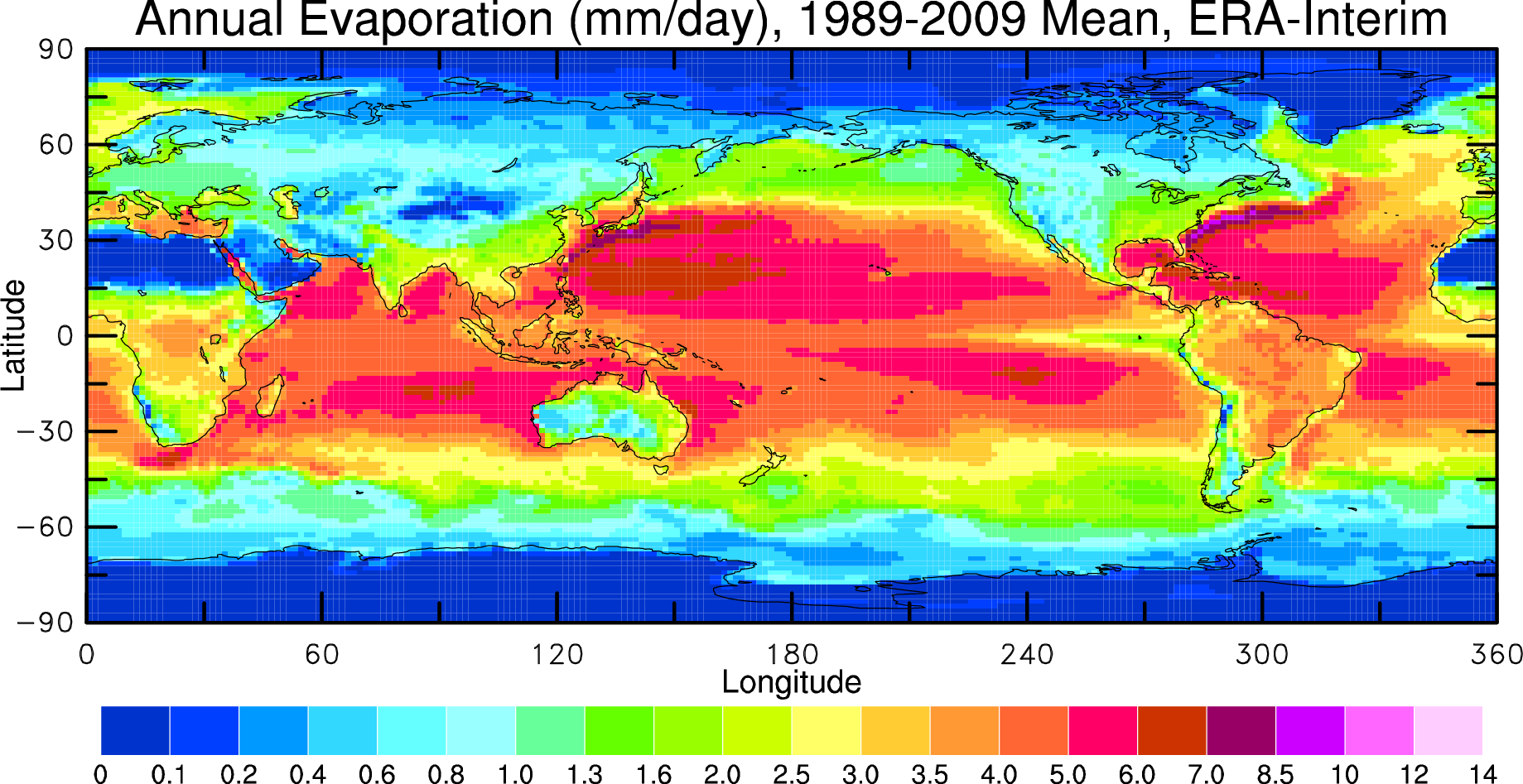 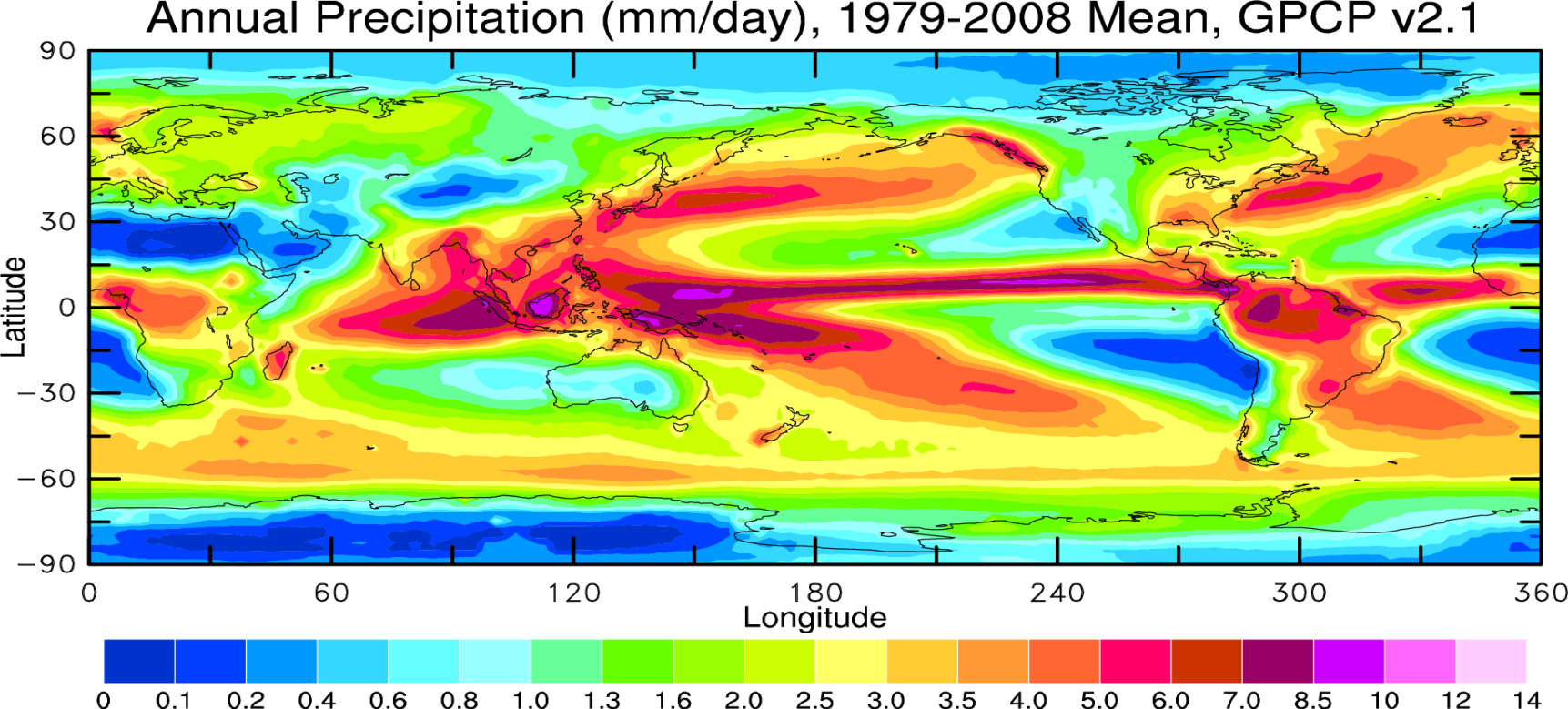 14
Seasonal Variations in Precipitation
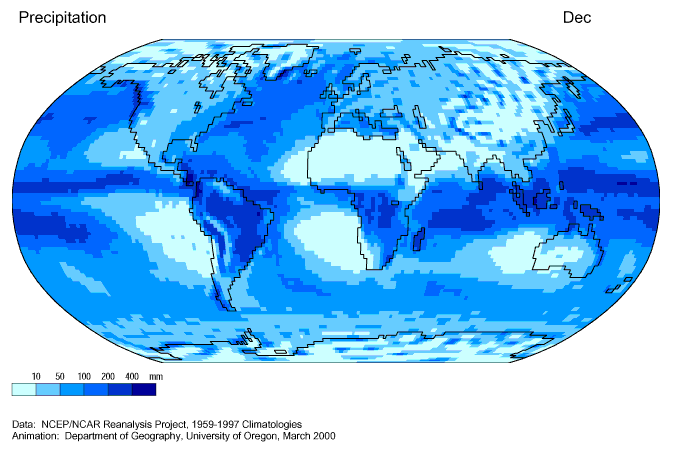 Varies with:
Season and latitude
Peaks in the ITCZ
Low in the subtropics
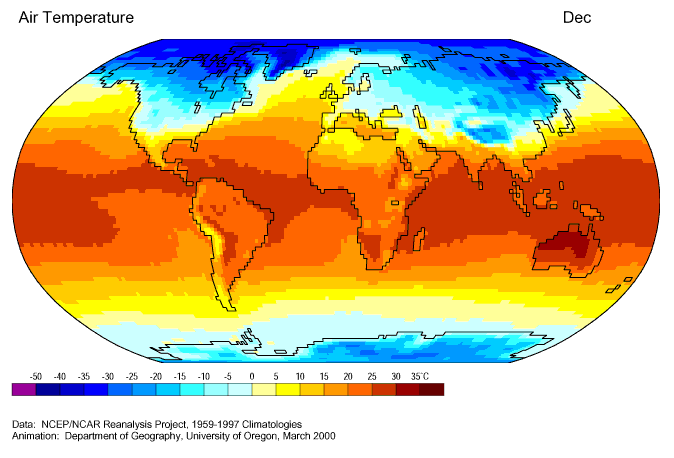 P moves with Ta
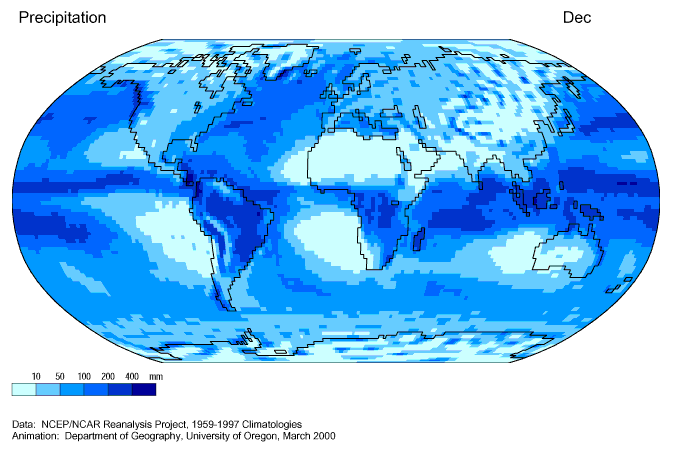 Long-term Mean E – P Difference Map
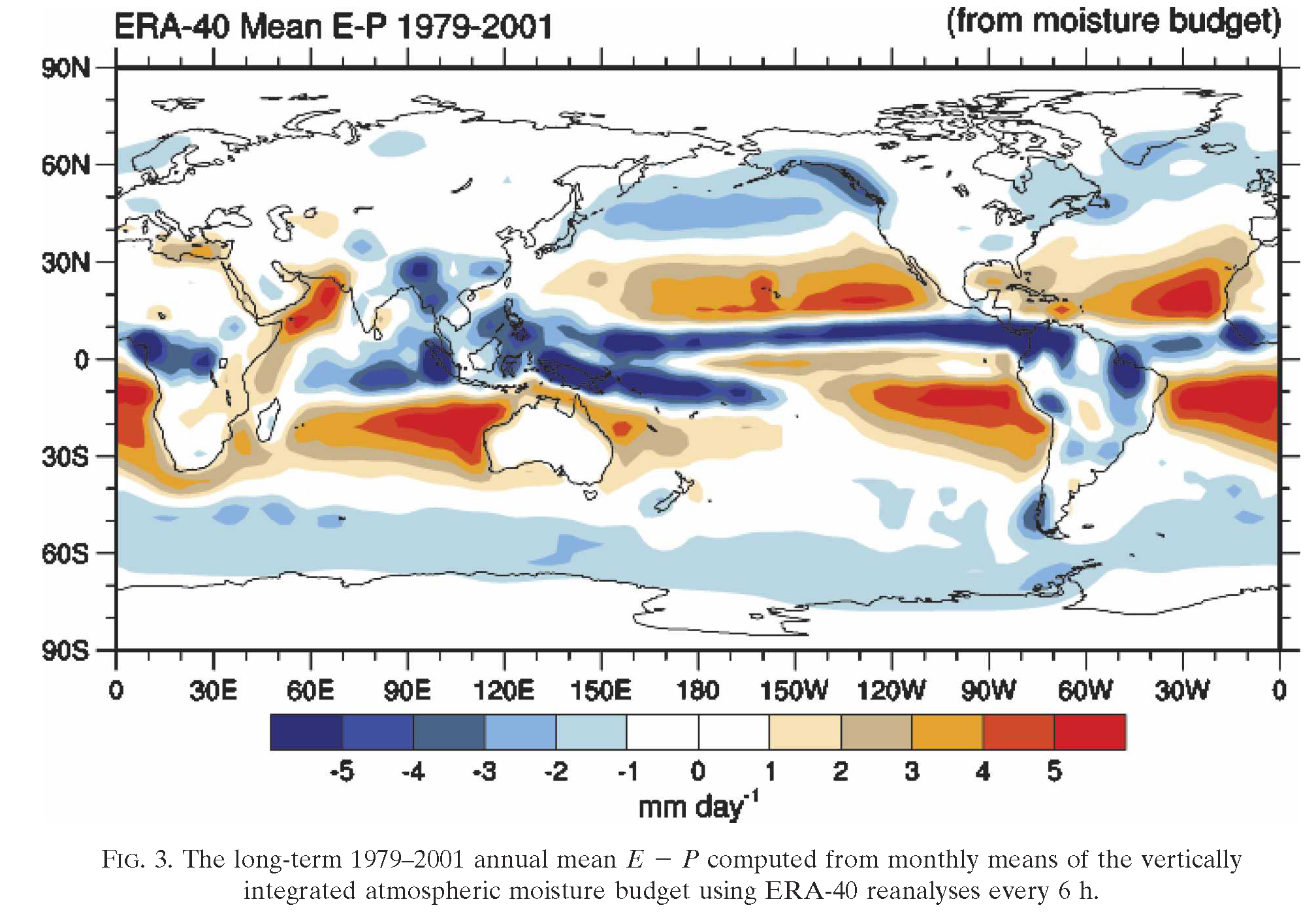 17
Trenberth et al. (2007, JHM)
Seasonal Variations in Surface Net Water Flux (P-E)
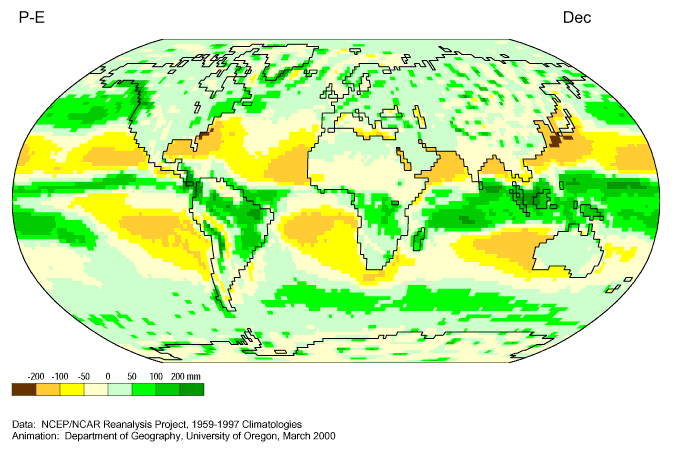 Varies with:
The positions of the ITCZ and Subtropical High
Mainly with precipitation
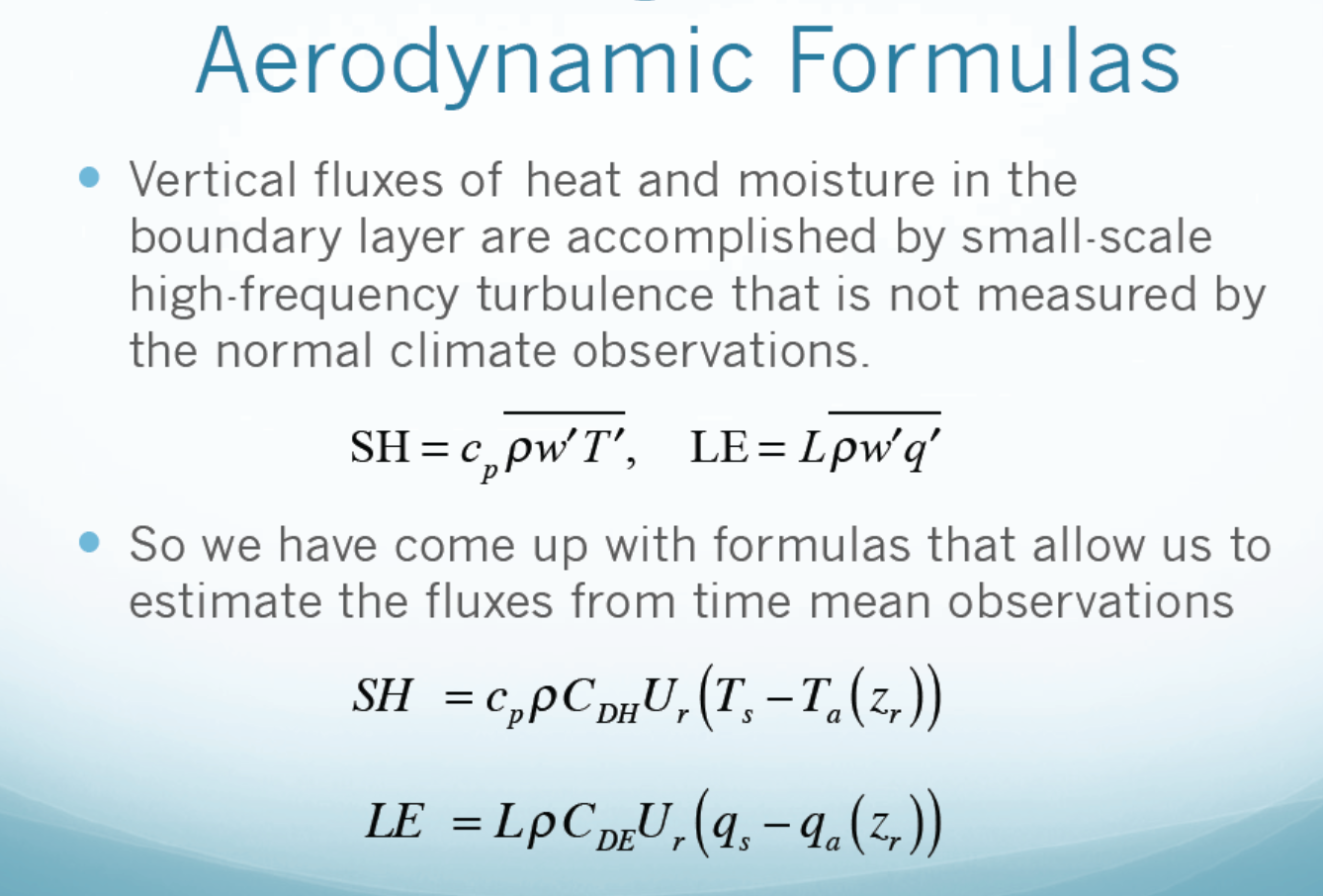 A lot of efforts were devoted to estimate the turbulence transfer coefficient CD for heat, water, and momentum (wind stress). Note the influence of wind speed.
Transfer Coefficients in NCAR CAM5
CD depends on atmospheric stability and surface roughness length
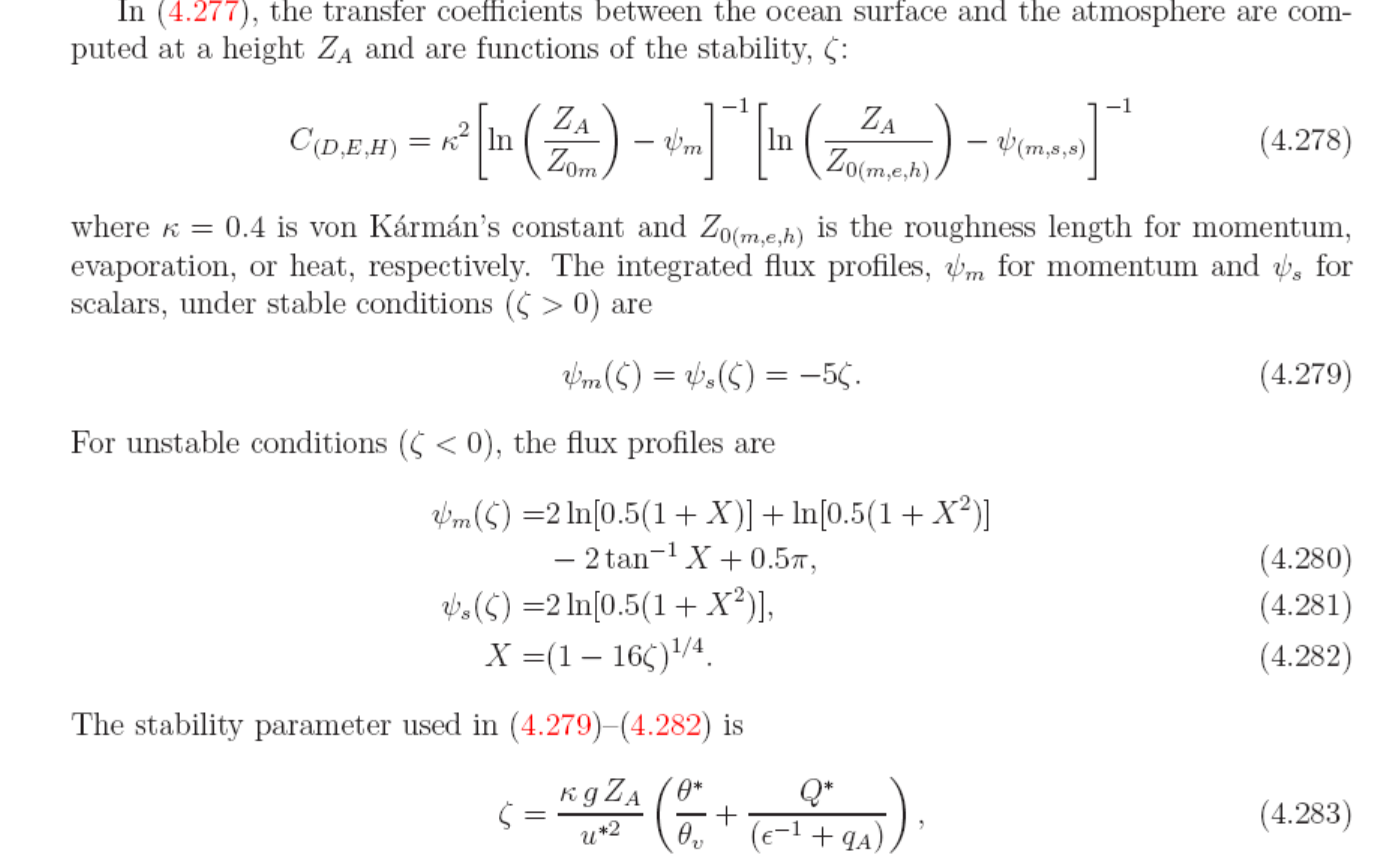 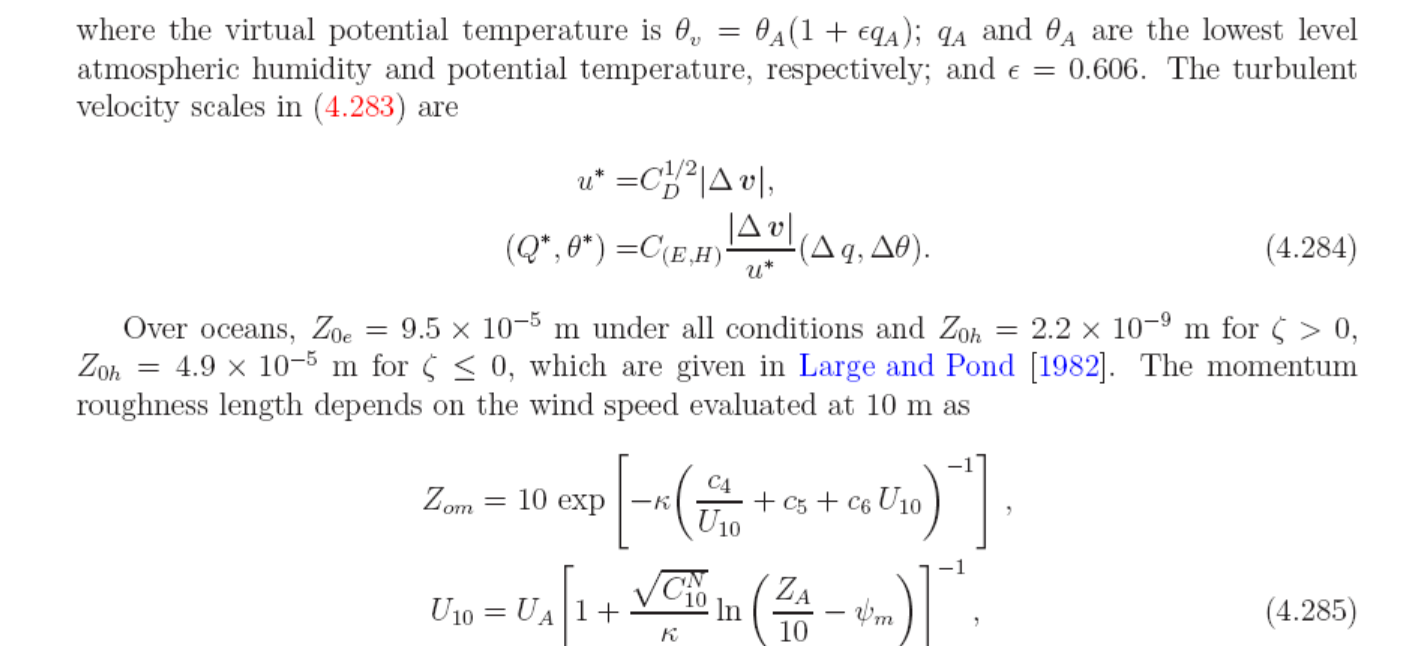 Air-Sea Feedbacks:
Jakob Bjerknes (1897-1975)
The Bjerknes feedbacks (warm ENSO phase)
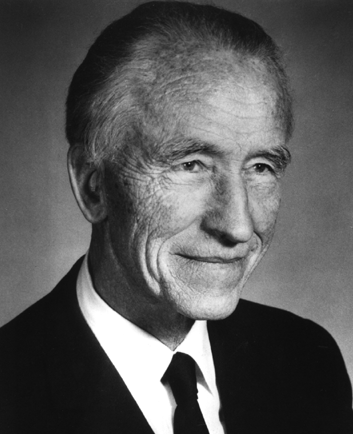 Norwegian-American meteorologist, founded UCLA Dept. of Meteorology
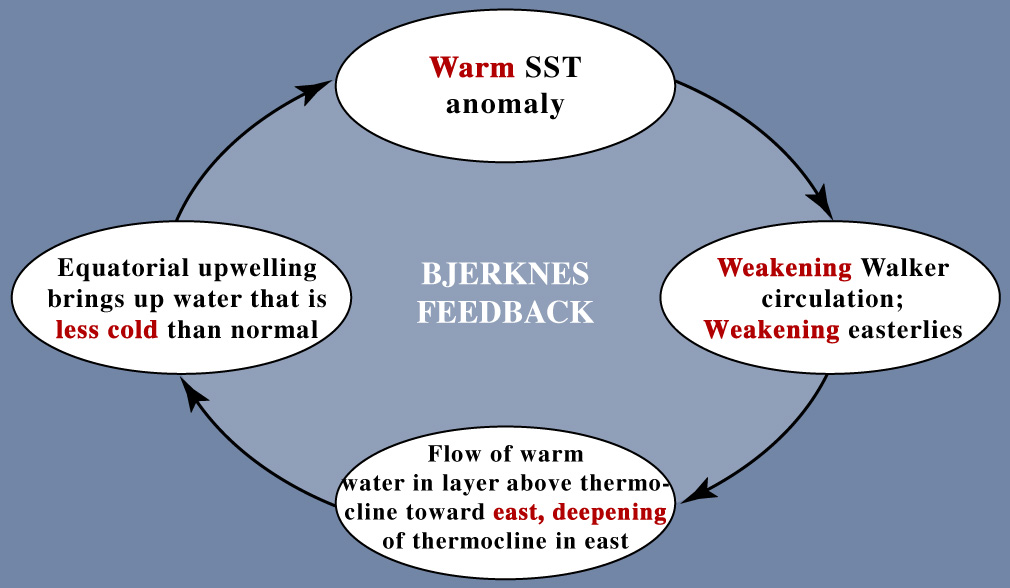 in the east
Positive feedback loop reinforces initial anomaly
Neelin, 2011. Climate Change and Climate Modeling, Cambridge UP
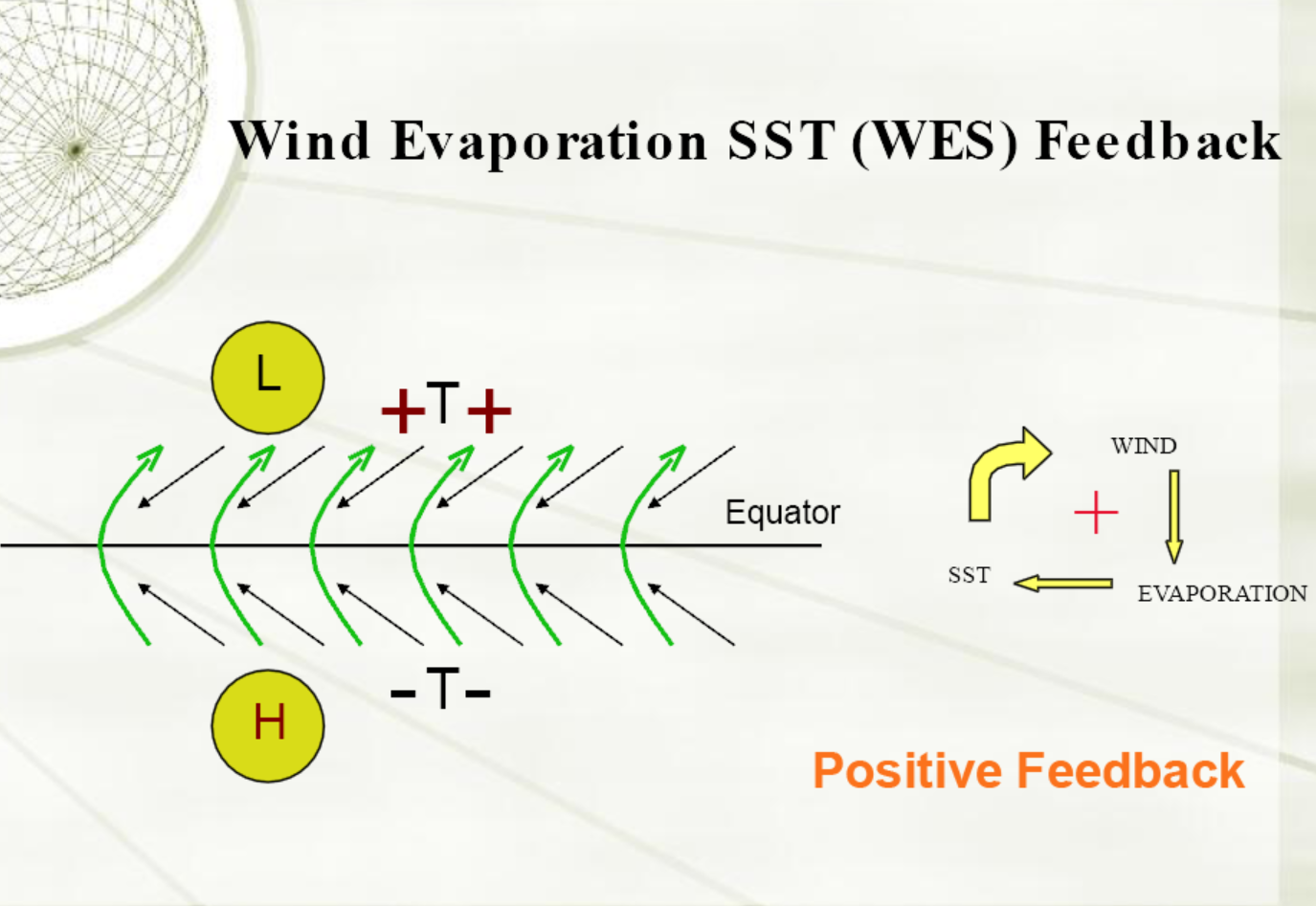 In the Tropics
Anomaly winds
Background winds
SST gradient  Pressure gradient  anomaly winds (green arrows)  decreased 
(increased) winds north (south) of Equator  Reduced (enhanced) E north (south) of
Equator  SST warming (cooling) North (south) of Equator  Increased SST gradient
Wind Evaporation SST (WES) Feedback at Midlatitudes
         (Chiang and Bitz 2005)
Sea-ice-induced cold SST front reaches 
the trade winds
North-Southward Pressure Gradient
H
Cold
SST Cold Front
L
Warm
Northeasterlies South of the Front
trade winds
Anomaly winds
Increased Wind Speed South of the Front
WES feedback usually works like this: 

- A SST gradient induces a pressure gradient,
The pressure gradient induces wind anomalies
 Wind anomalies either enhance or reduce E
 E changes cool or warm SSTs 
 The SST changes modulate the SST gradient.
Enhanced E Cools SST South of the Front
Cold Front Moves Southward
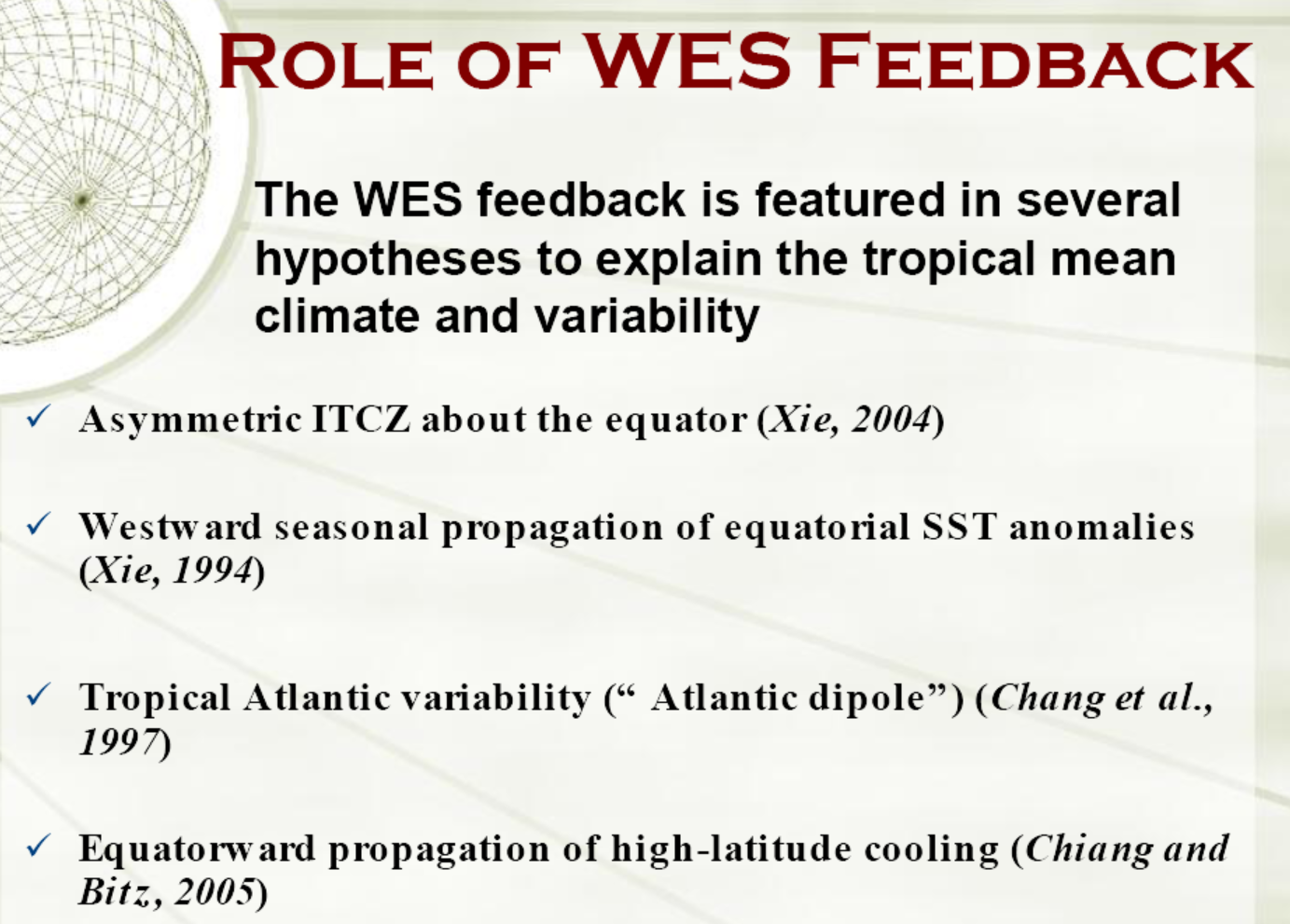 Wind Stress on Oceans
The force component parallel to the surface, per unit area, as applied by the wind on the water surface.
Ekman Spiral of Wind-driven Currents for N.H.
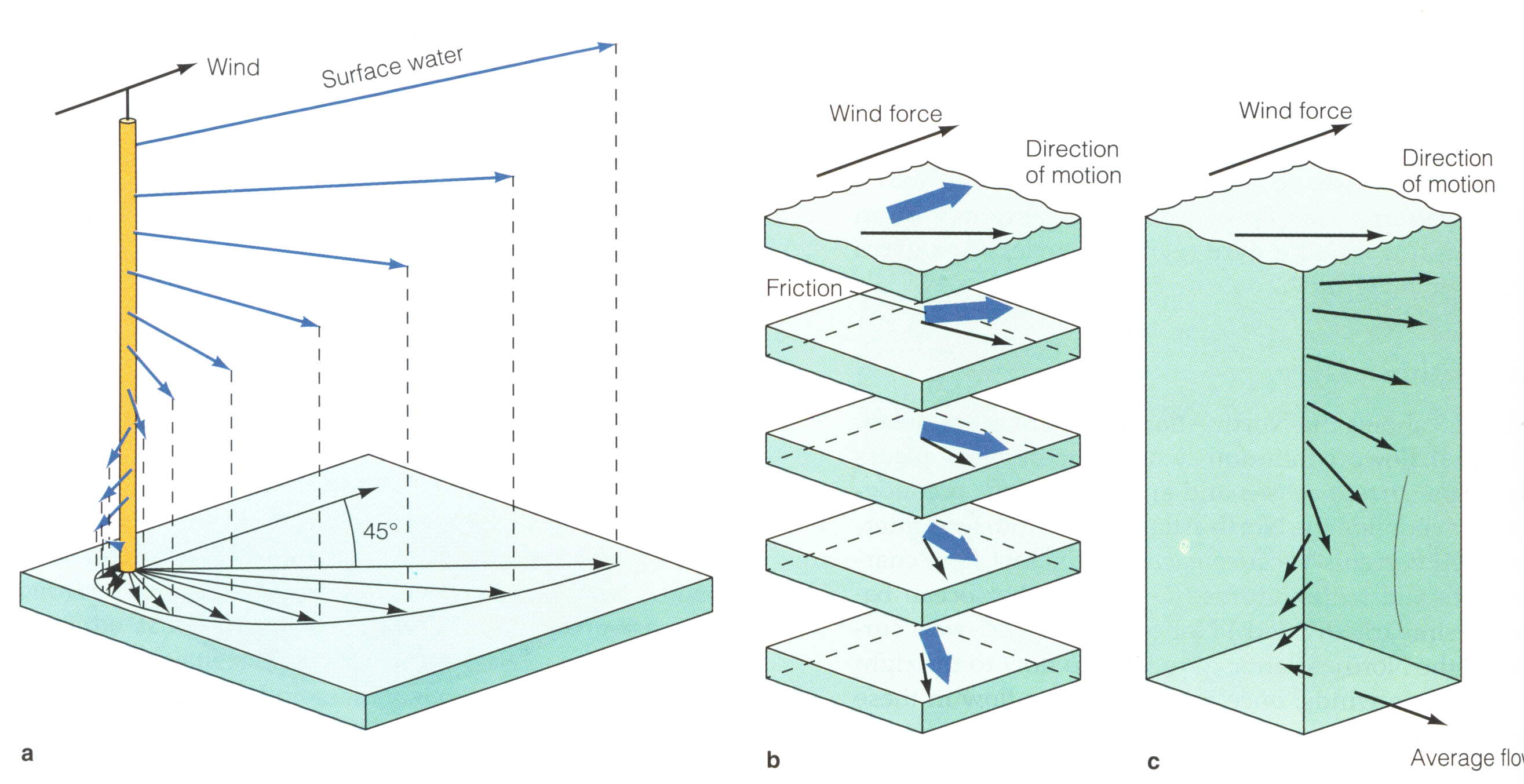 Average flow is 90o to the right of the wind
Wind Stress

Friction
Current
26
Coriolis
Seasonal Variations in Surface Winds and SLP
which determines surface fluxes 
and upper ocean circulation
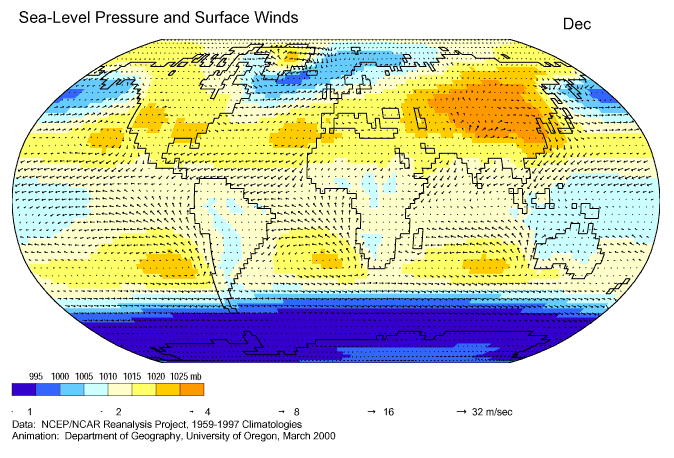 Wind Stress Magnitude, January
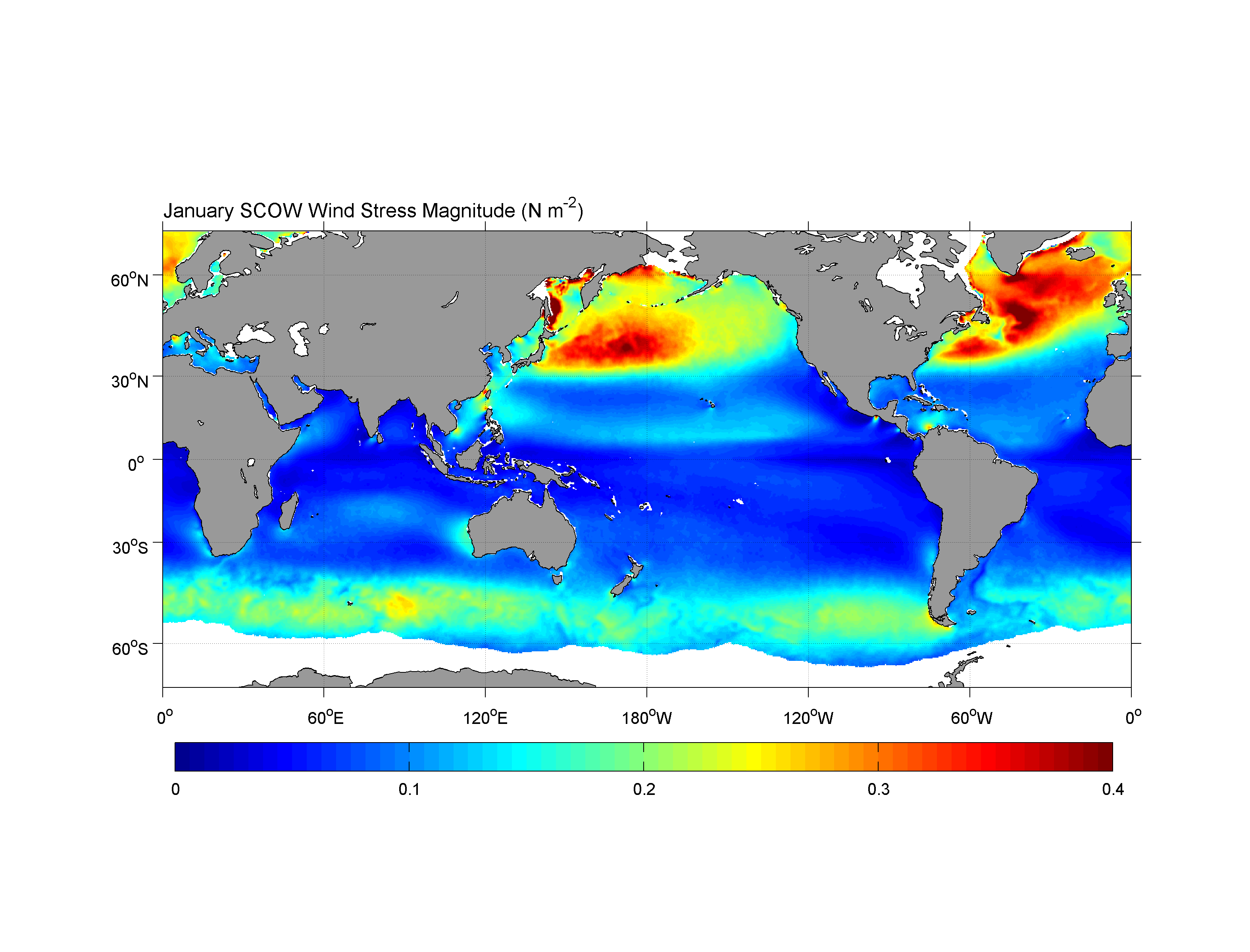 Wind Stress Magnitude, July
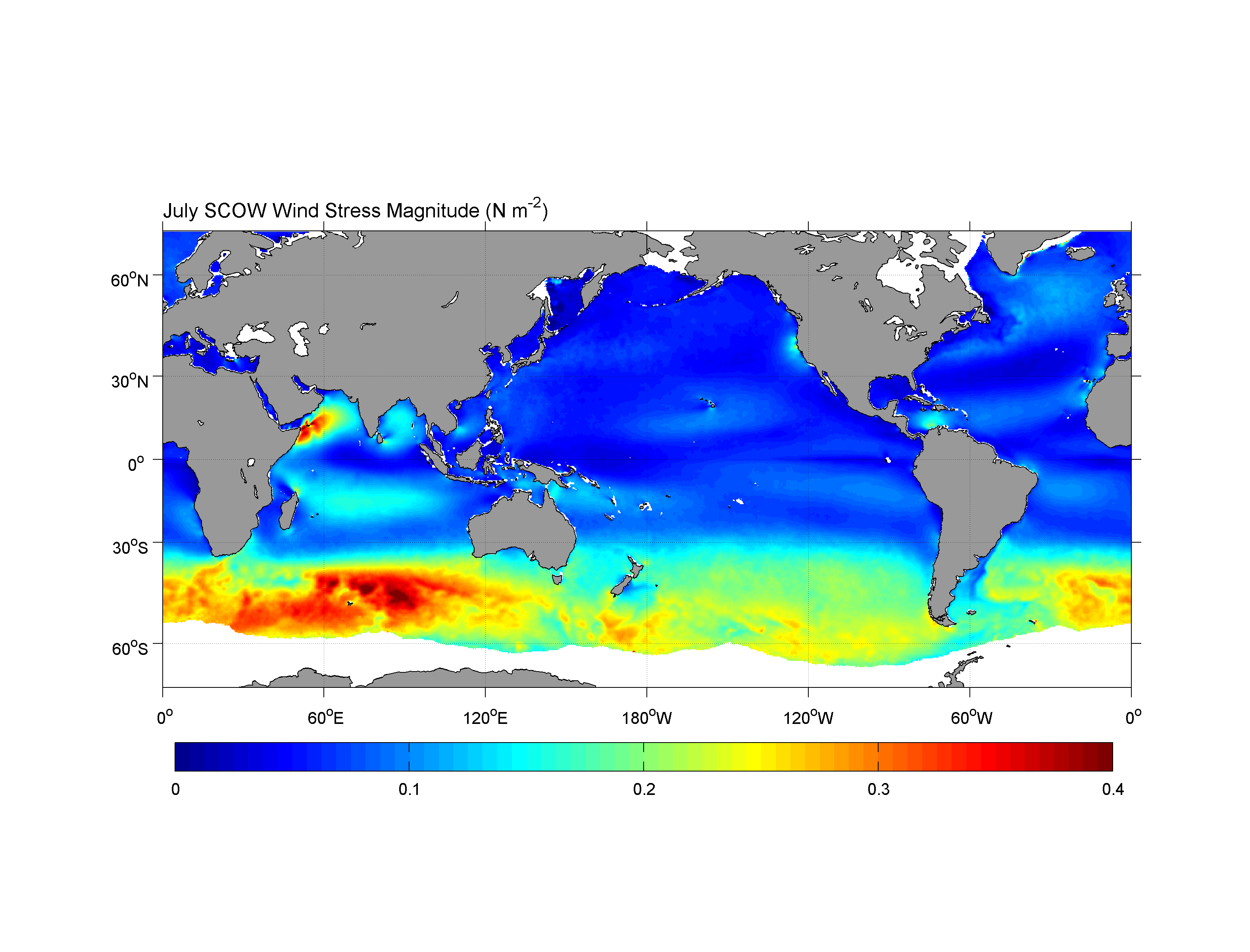 28
Air-Sea CO2 Flux
Cold water holds more CO2 than warm water  upwelling = out-gassing
Global Ocean Uptake = 1.42 Pg C/yr,  1Pg (Petagram)=1015 g =109 Ton
					 1.42 Pg  the weight
					          of 1 billion cars.
					             Weighs twice 
                                                                                                     as all cars in 
						        U.S.!
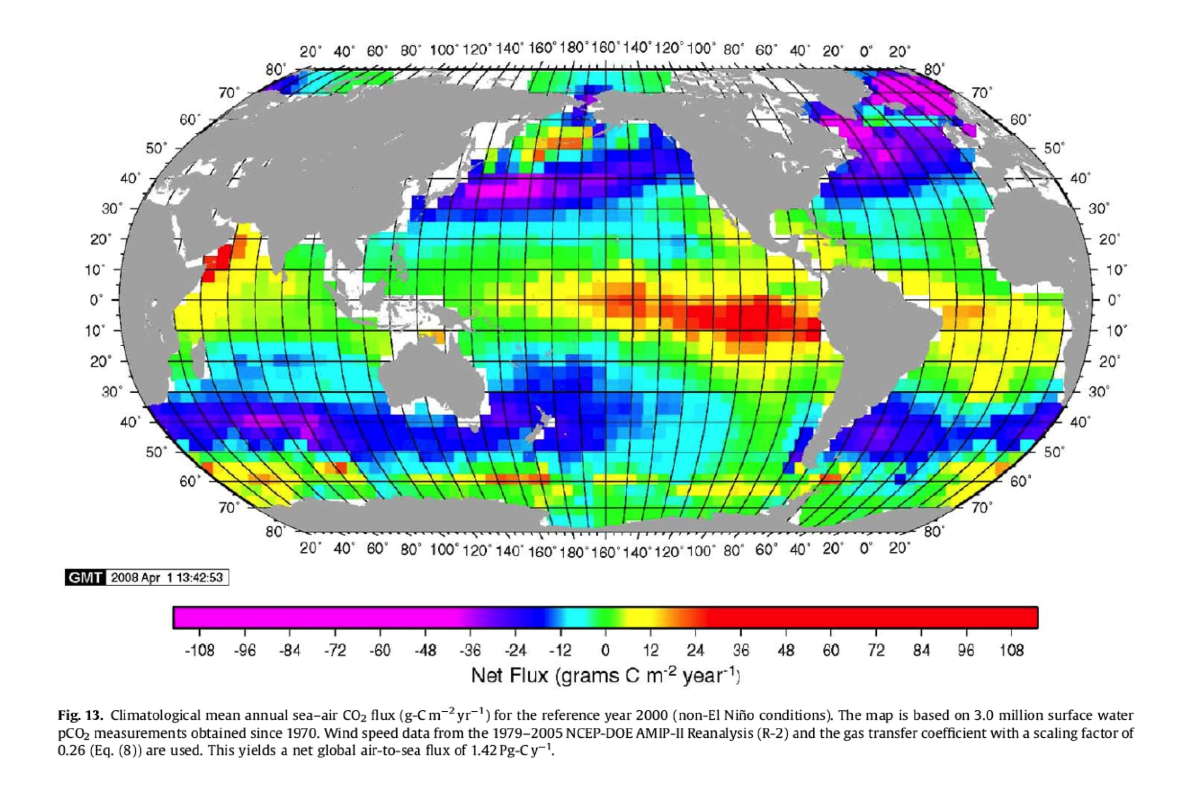 FU pCO2
Negative: into the Oceans
Positive: into the Atmosphere
[Speaker Notes: CO2 dissolves in seawater, and then reacts with the water so that it disassociates into several ions. This disassociation means that the oceans can hold a lot of carbon – 85% of the active reservoir on Earth. Cold seawater can hold more CO2 than warm water, so waters that are cooling (i.e. poleward-moving western boundary currents) tend to take up carbon, and waters that are upwelling and warming (i.e. coastal zones and the tropics) tend to emit carbon. This is the basic reason for the pattern of the global sea-to-air CO2 flux as estimated by Takahashi et al. [2009] in the figure at right.]
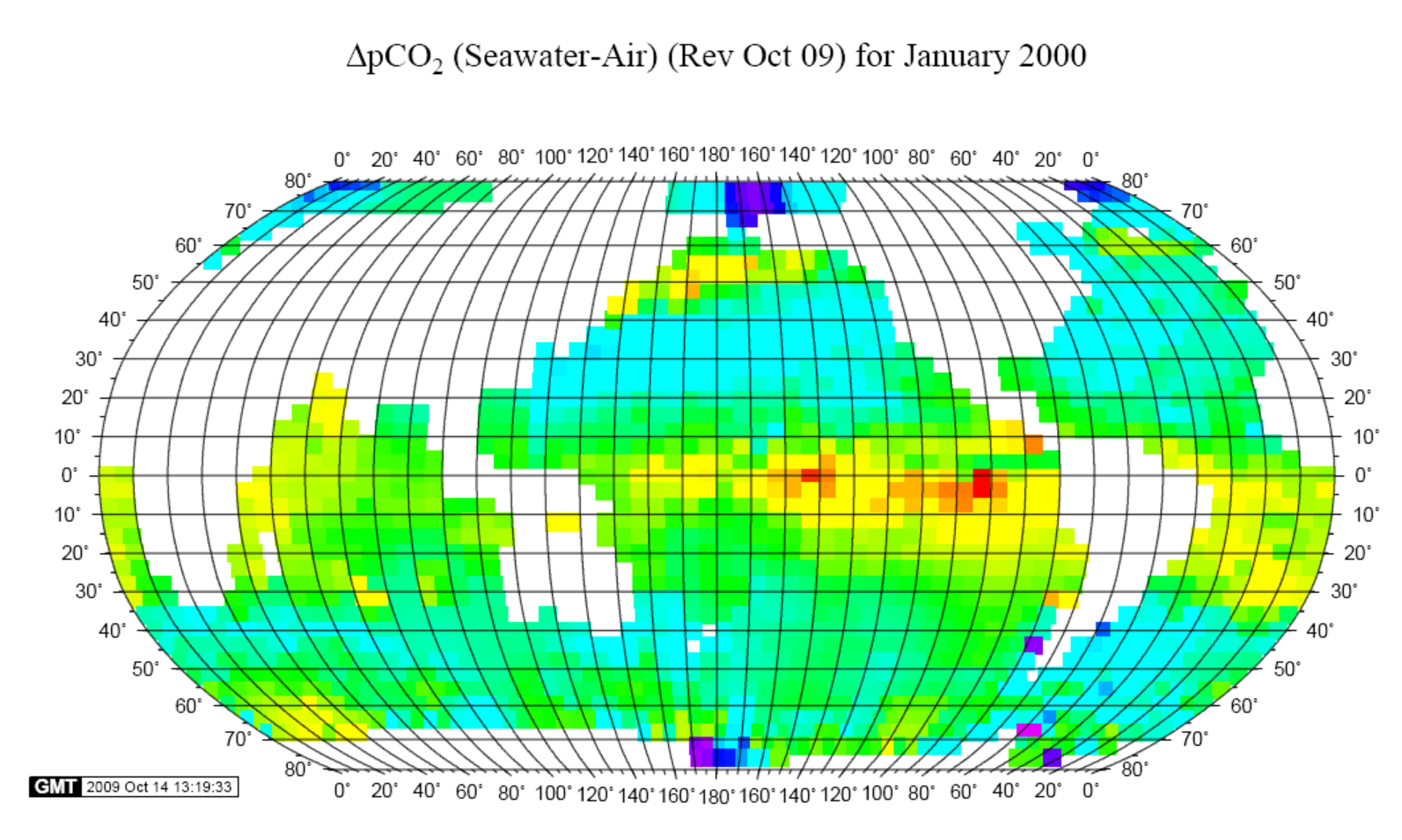 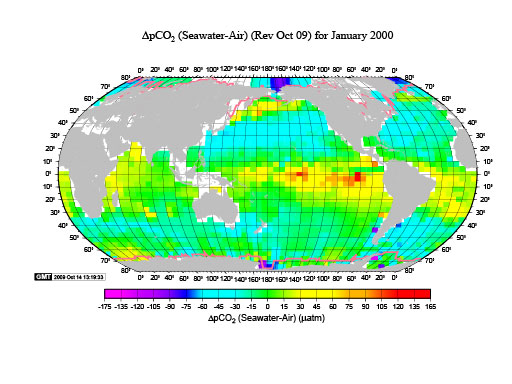 Air-Sea O2 Flux (positive to the atmosphere)
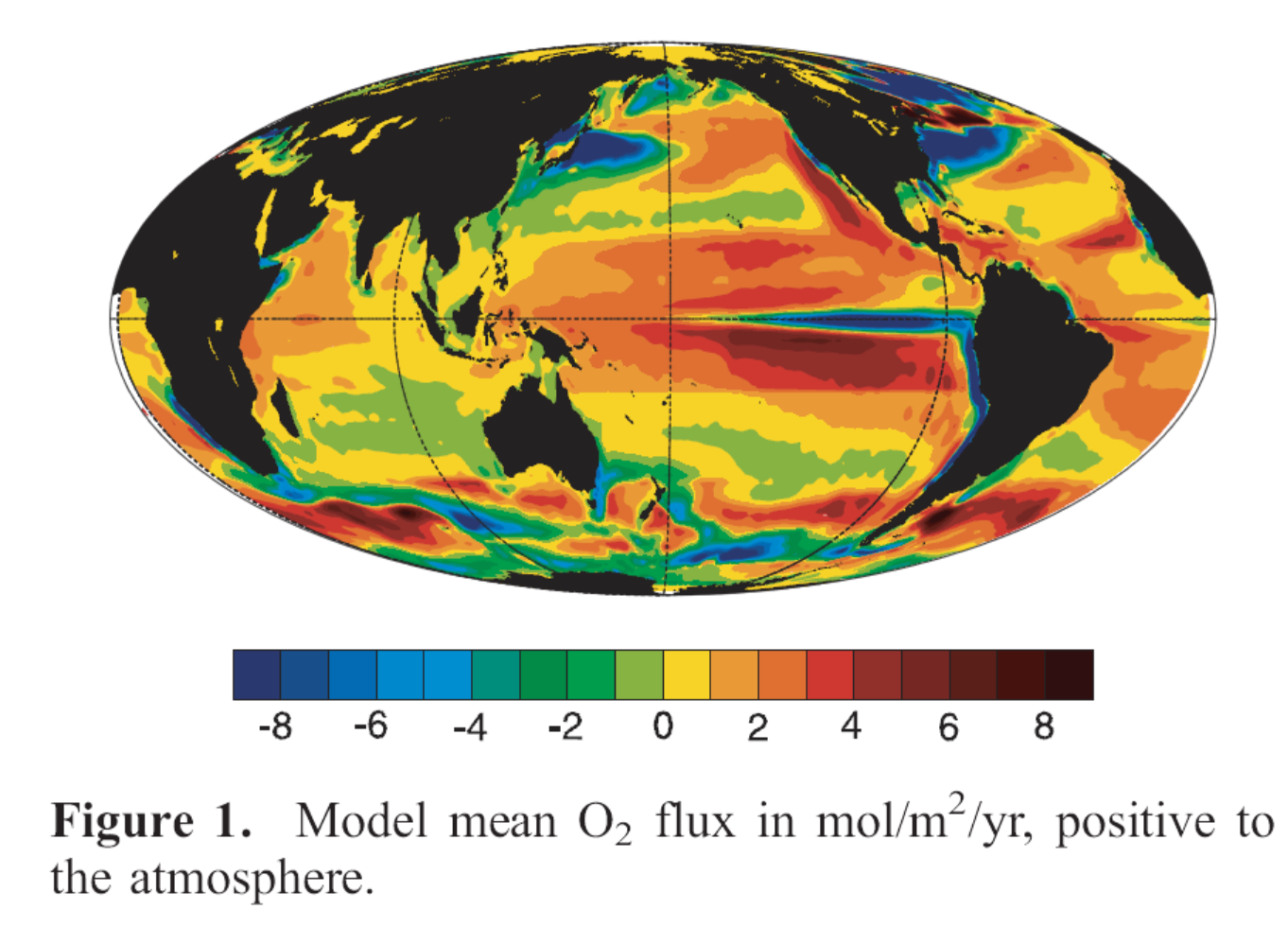 McKinley et al. (2003)
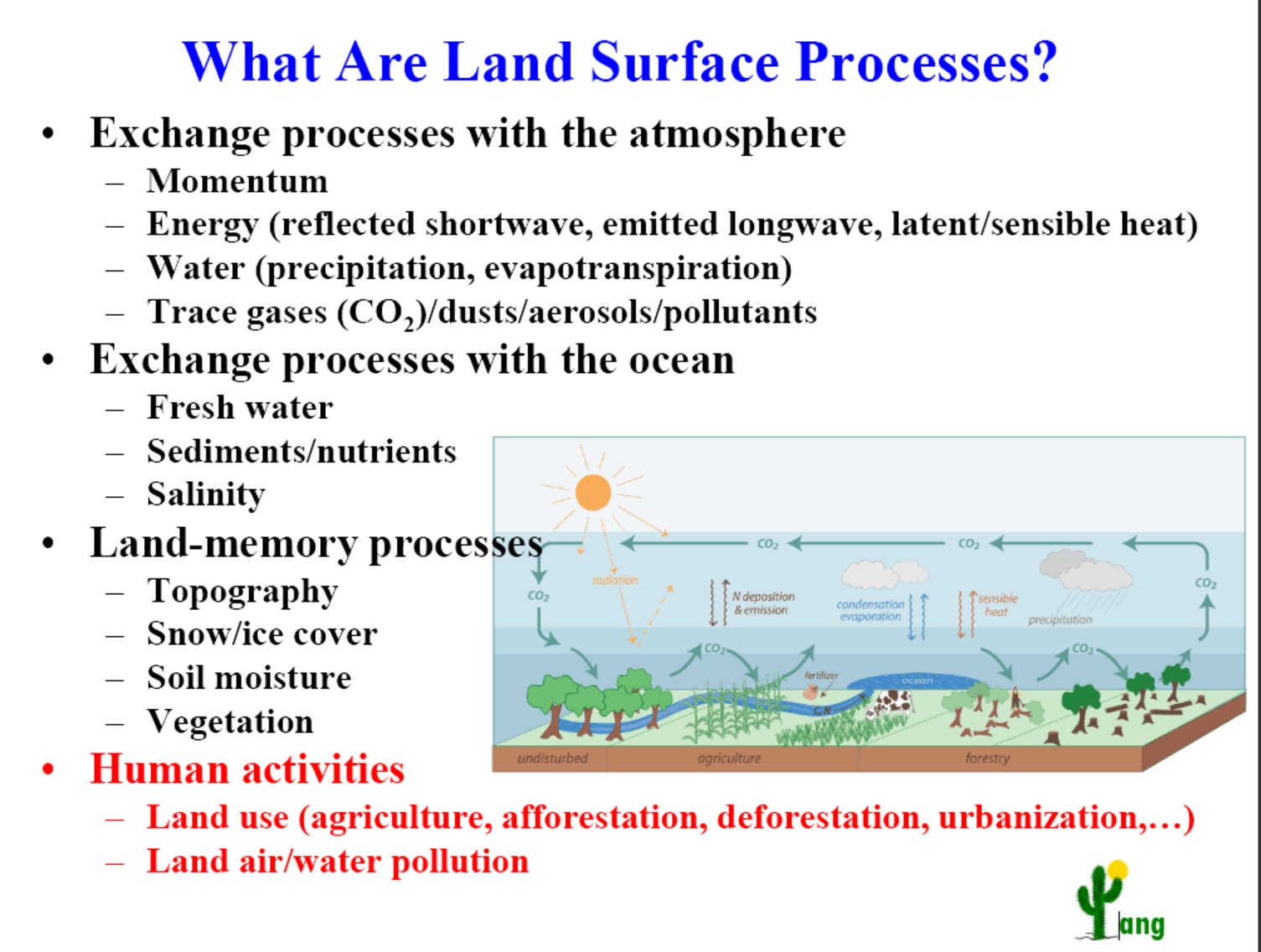 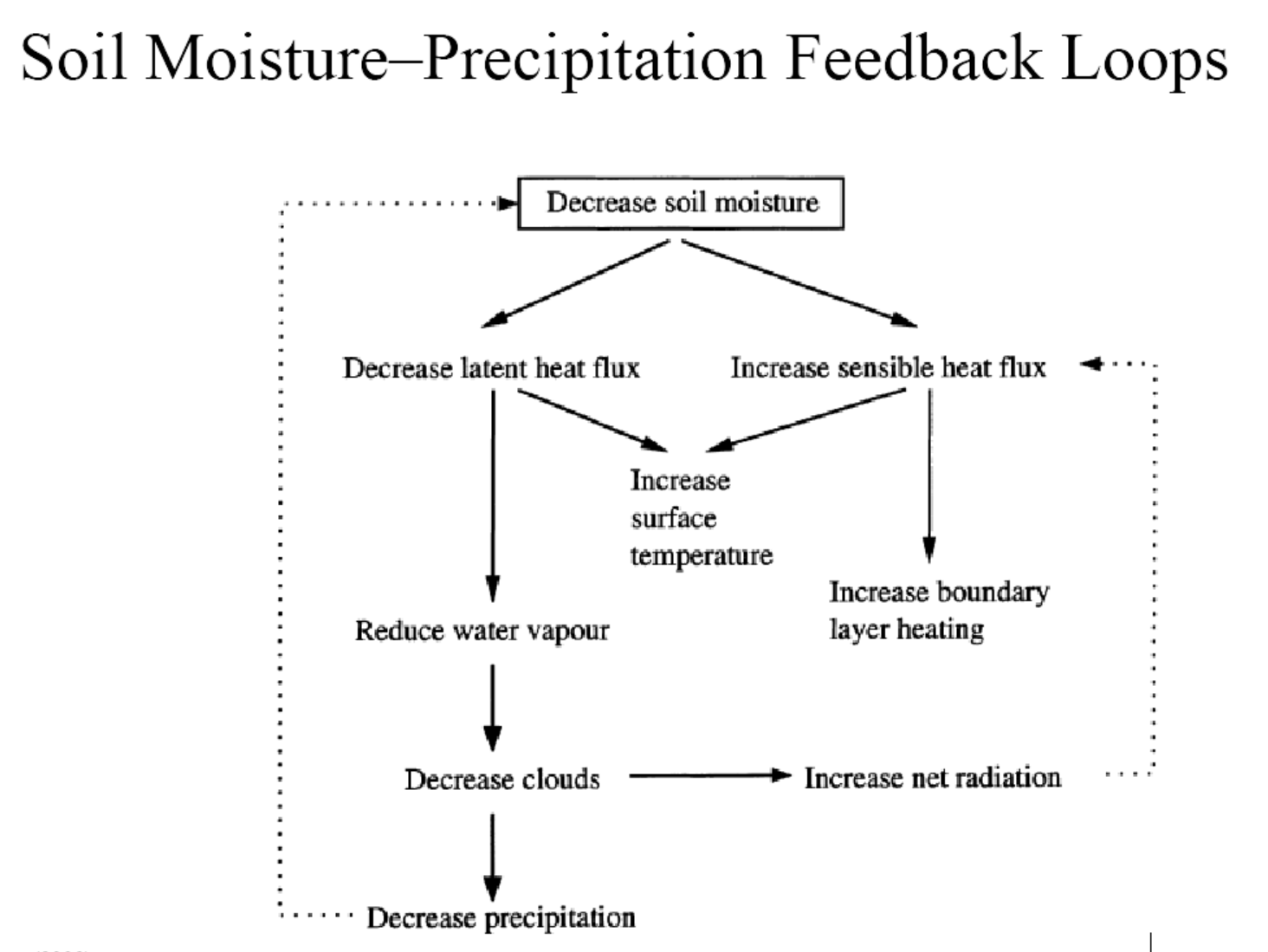 A  Positive Feedback
Vegetation  Precipitation Feedback
Effective in semi-arid regions (e.g. Sahel)
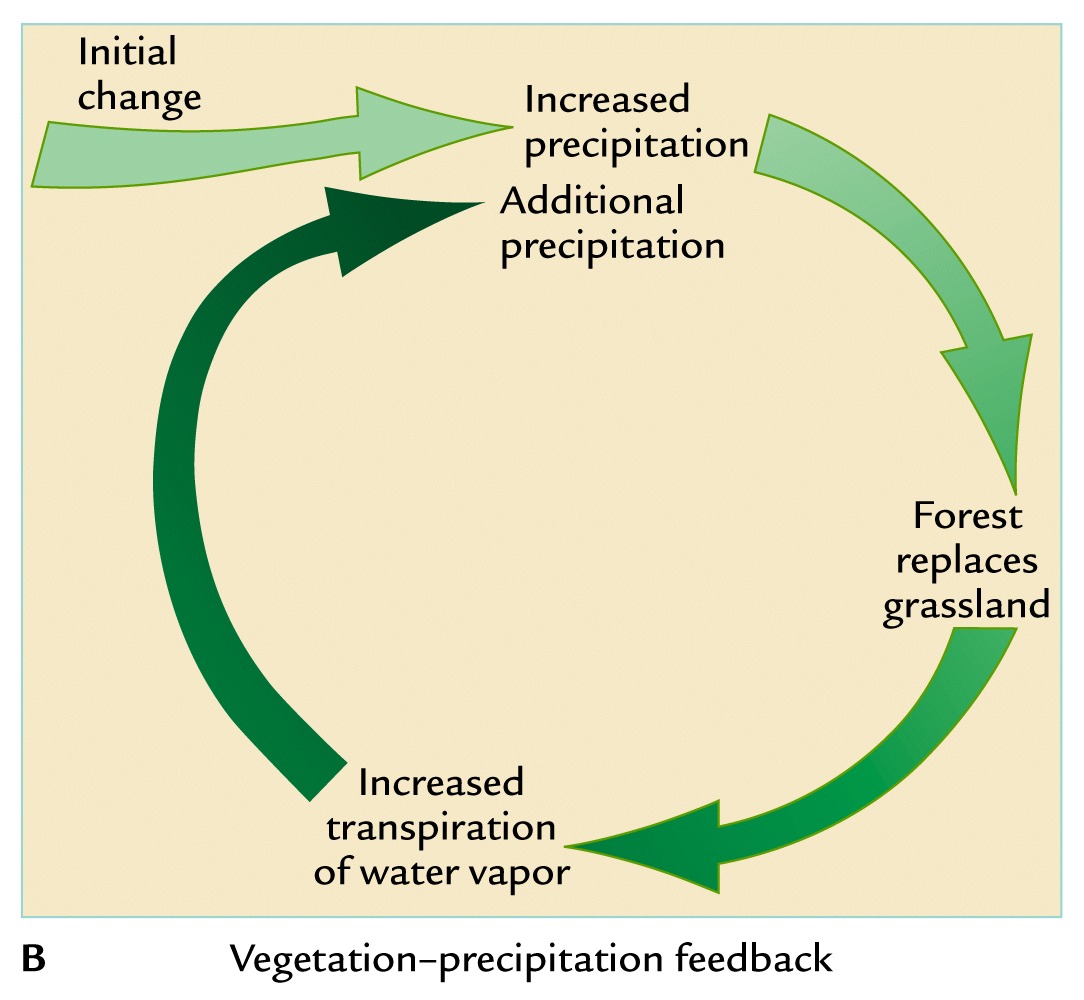 A Positive Feedback
+
Vegetation  Albedo Feedback
Effective during Ice Ages
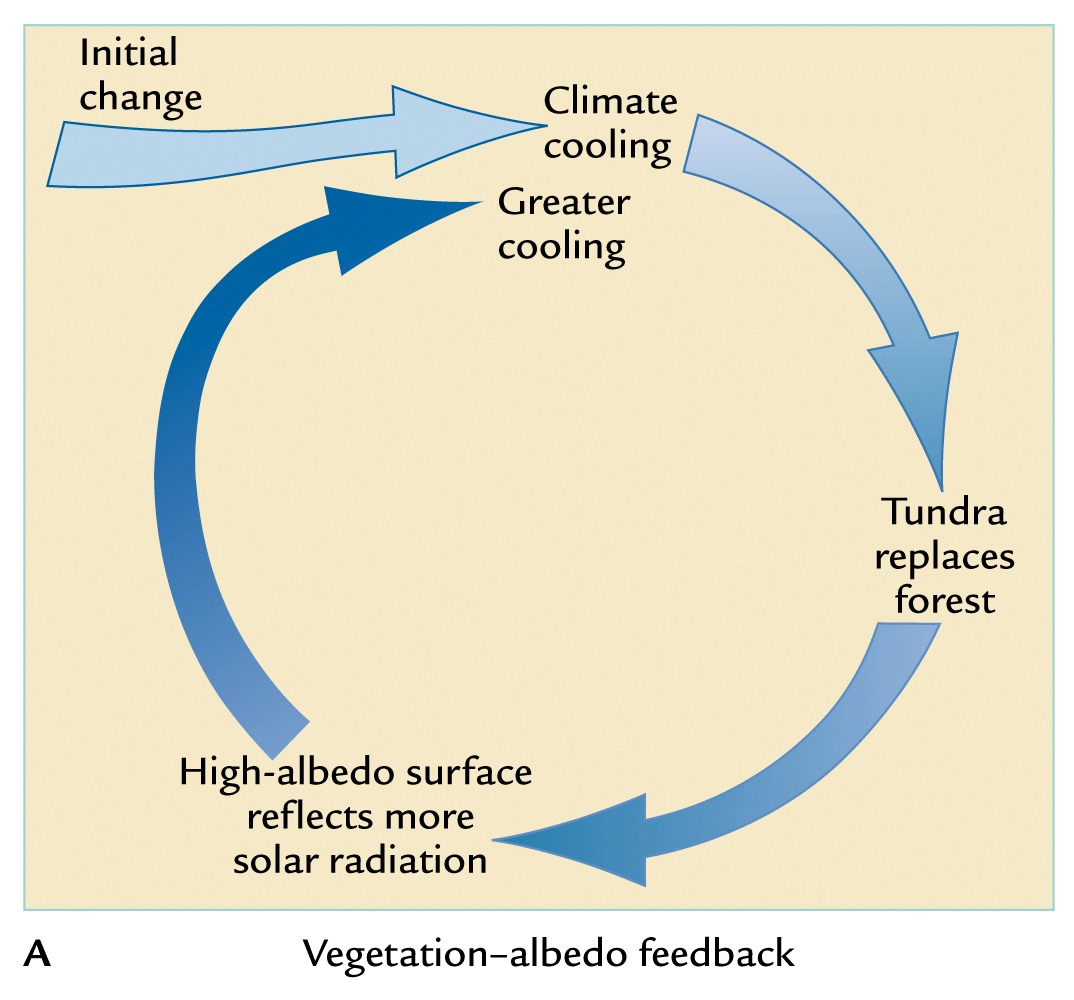 A Positive Feedback
+
Land-Atmosphere Coupling Strength
Appears to be strongest in semi-arid areas where soil moisture is sensitive to precipitation
(Koster et al. 2004).
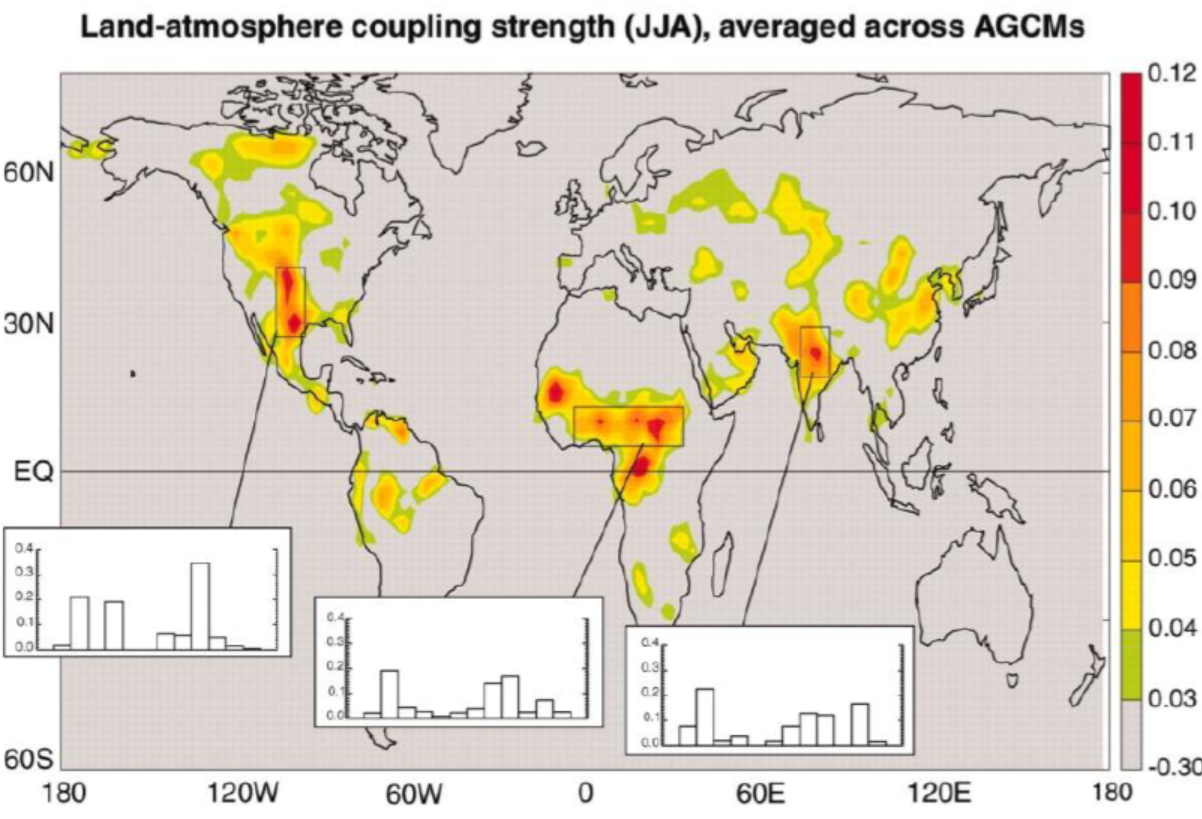 Summary
Air-sea interaction includes surface radiative fluxes, water fluxes (E and P), surface heat, momentum, and gas exchanges, and several air-sea feedbacks. 
Surface winds play a crucial role in air-sea interaction: they affects upper ocean currents, air-sea SH, LH and momentum fluxes, and play a key role in air-sea feedbacks (such as the Bjerknes and WES feedbacks).  
In the tropics, SST is often forced by solar radiation and oceanic processes (.e.g. upwelling) and acts as a lower-boundary forcing for the atmosphere; whereas in the mid-high latitudes, SST may also respond to atmospheric changes (e.g., winds) and thus two-way interactions are important. 
The Wind-Evaporation-SST (WES) feedback works as follows: A SST gradient induces pressure gradient, which induces wind anomalies that lead to E changes which provide a feedback impact on the SST gradient (positive over the Equator). 
Land-atmosphere interaction includes surface exchanges of heat, water, momentum, and gases (CO2, O2, etc.), albedo effect, modulation of atmospheric flow by mountains, soil moisture-precipitation interactions, vegetation-albedo feedback. 
Land-atmosphere coupling seems to be strongest in semi-arid areas.
Initial conditions of soil moisture content are important for short-term weather forecast.
Next Lecture: 
Sea Ice and Polar Climate
38